Geografie obyvatelstva a osídlení 2cvičení 5
Cvičící: Martin Tomáš
Bytový fond na území SO ORP
Pracujte s výsledky SLDB 2001 a 2011 na obecní úrovni
Vyberte vhodný vzorek obcí náležících do vašeho SO ORP
- např. 10 největších obcí podle počtu obyvatel
Pro tuto skupinu vyhledejte a zpracujte následující údaje:
Podíl rodinných domů 
Rok výstavby/ průměrné stáří 
Podíl neobydlených bytů a důvod neobydlenosti 
Velikost obytné plochy 
Připojení ke kanalizaci 
Připojení k plynu, způsob vytápění 
Dispozice splachovacím záchodem? 
Výsledky SLDB 2001
https://www.czso.cz/staticke/sldb/sldb2001.nsf/index
- vybrat podle kraje, okresu a konkrétní obce
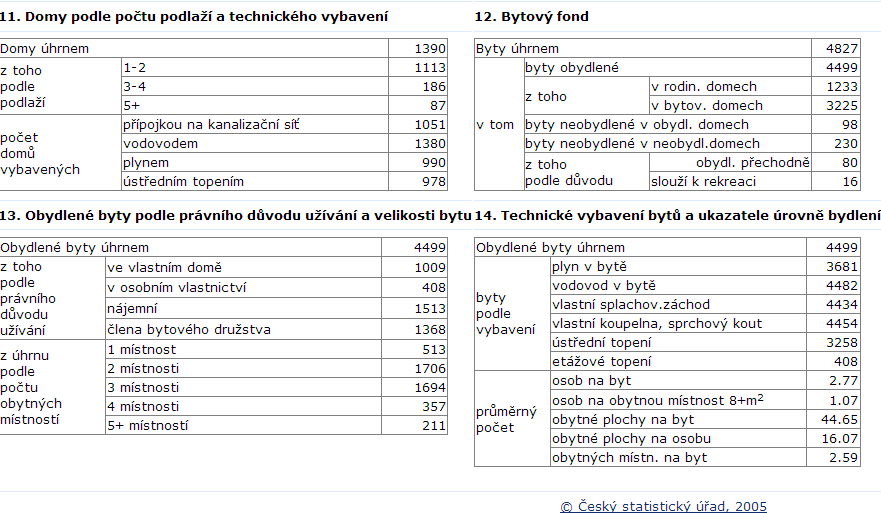 Výsledky SLDB 2011
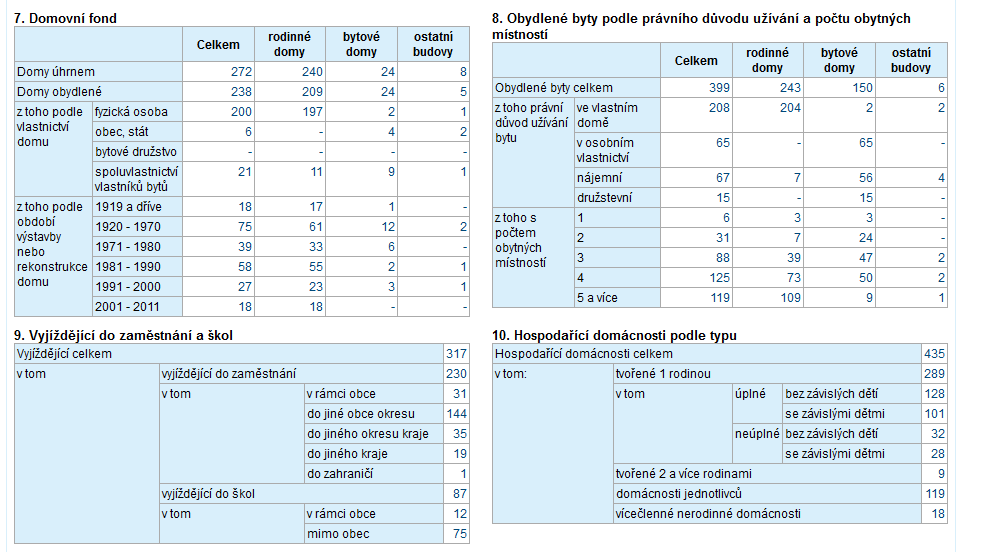 https://vdb.czso.cz/vdbvo2/faces/cs/index.jsf?page=statistiky&katalog=30628
Zpracování
Tabulky za rok 2001 a 2011:
Srovnání, index změn (růstu/poklesu) – počet bytů ve  vybraných obcích SO ORP za 2001 a  2011
Kartogram 2011: podíl dokončených bytů v rámci všech SO ORP v kraji
Komentář k vývoji bytového fondu na území SO ORP
Odevzdání
2. dubna 23:55 do IS